INTEREST RATE
1
INTEREST RATE
Interest rates are among the most closely watched variables in the economy                                  because they directly affect our everyday lives and have important consequences                               for the health of the economy.
2
INTEREST RATE
They affect personal decisions                               such as                                                                                whether to consume or save,                                                   whether to buy a house,                                                     and whether to purchase bonds                                                                  or put funds into a savings account.
3
INTEREST RATE
Interest rates also affect economic decisions of businesses                                                                        such as whether to use their funds                                             to invest in new equipment for factories                                or to save their money in a bank.
4
INTEREST RATE
In this chapter we assume a single interest rate first                                                                                    and examine the determination of this interest rate in two different approaches:
assets demand (or portfolio choice) approach
and the Keynesian liquidity preference approach.
5
INTEREST RATE
Then,                                                                                          we discuss why interest rates differ considering their                                                                    risk structure                                                                         and term structure. 
Finally,                                                                                        we make a distinction between                                        the nominal and real interest rates.
6
DETERMINATION OF INTEREST RATE
7
DETERMINATION OF INTEREST RATE
We will use two approaches                                                to explain the determination of interest rate: 
the theory of asset demand                                           (or the portfolio choice theory) 
and liquidity preference.
8
DETERMINATION OF INTEREST RATE
In the theory of asset demand,
interest rate is determined                                                       in assets market 
by asset demand                                                                   and asset supply.
9
DETERMINATION OF INTEREST RATE
In the alternative Keynesian model, 
known as the liquidity preference framework, 
interest rate is determined                                                       in the money market 
by the supply of                                                                        and demand for money.
10
THE THEORY OF ASSET DEMAND (PORTFOLIO CHOICE THEORY)
11
THEORY OF ASSET DEMAND
In the portfolio choice theory, 
security prices are determined in asset markets 
by the demand for 
and supply of the security.
12
THEORY OF ASSET DEMAND
At this stage,                                                                      to simplify the understanding of interest rate 
we assume that                                                                 bond is the only security in the market. 
As we will see below, 
there is an interest rate                                              corresponding to each security                                            in financial markets.
13
THEORY OF ASSET DEMAND
Since we have assumed a single security, 
there is only one interest rate 
corresponding to this security’s price. 
When the security price is determined, 
the interest rate corresponding to this price                is also determined simultaneously.
14
THEORY OF ASSET DEMAND
Hence, 
when we explain the determination of                        the security price, 
the determination of the corresponding interest rate also will be explained automatically. 
To do this, 
we should understand the factors affecting the demand and supply of bond.
15
The Demand for Bond
16
The Demand for Bond
The factors that affect the demand                                 for bonds are:
bond price, 
wealth, 
relative expected return, 
expected inflation
relative riskiness, 
and relative liquidity.
17
Bond Price
18
Bond Price
We will explain                                                                       the relationship between the bond price                     and the demand for bond 
by using the example of                                                     the one-year discount bonds, 
which make no coupon payments 
but pay the owner the face value in a year.
19
Bond Price
If the holding period is one year, 
then the return on the bonds is known  
and is equal to the interest rate                                        as measured by the yield to maturity.*
20
Bond Price
That means, 
				i = Re = 
	Where 	i = interest rate = yield to maturity
			Re= expected return
			F = face value of the discount bond
			P = initial purchase price of the 			       discount bond     *
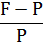 21
Bond Price
This formula shows that 
a particular value of the interest rate corresponds to a bond price 
and there is a negative relationship                      between them. 
When the price of a bond rises  its interest rate falls, and vice versa.
22
Bond Price
If                                                                                                the face value is 1,000 liras
and price of the bond is 950 liras, 
the interest rate (the expected return) is
	            		   = 0.053 = 5.3%
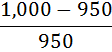 23
Bond Price
At a lower price of 900 liras,                                                 the interest rate is higher
                                       = 0.111 = 11.1 %
The quantity demanded of bond                                        will be higher                                                                because the expected return (interest rate)                on this bonds is higher, ceteris paribus.
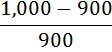 24
Bond Price
Continuing with this reasoning, 
if the bond price is 850 liras (interest rate                  and expected return is 17.6%), 
the quantity of bonds demanded                                    will be greater                                                                   than it is in the previous two examples.
25
Bond Price
Similarly,                                                                                  at the lower prices                                                                      the quantity of bonds demanded                                          will be even higher. 
When the price is 800 liras,                                       interest rate = 25%; 
and when the price is 750 liras                                    interest rate =33.3%.
26
Bond Price
As our example indicates, 
there is a negative relationship                                between the bond price 
and the quantity demanded of this bond, 
ceteris paribus.
27
Wealth
28
Wealth
Wealth is the total resources owned                      by the individual, including all assets. 
When the wealth of people increases, 
they have more resources available                                with which to purchase assets, 
and so,
the quantity of assets they demand increases.
29
Wealth
Thus, 
holding everything else constant, 
an increase in wealth raises                                           the quantity demanded of a bond, 
and vice versa.
30
Relative Expected Returns
31
Relative Expected Returns
The return on a bond is the measure of                                         how much people gain                                                                  from holding that bond. 
Before deciding which asset to buy,                   people compare expected returns                                     of alternative assets.
32
Relative Expected Returns
An increase in a bond’s expected return relative to that of alternative assets, 
ceteris paribus, 
raises the quantity demanded of that bond, and vice versa.
33
Relative Expected Returns
Changes in expected returns                                                 on other assets                                                                      also affect the demand for bonds.
If people began to expect that                              stock prices will rise in the future, 
expected capital gains and, therefore, expected returns on stock would rise.
34
Relative Expected Returns
With the expected return on bonds held constant, 
the expected return on bonds                                     relative to stocks would fall, 
lowering the demand for bonds.
35
Expected Inflation
36
Expected Inflation
A change in expected inflation is likely                              to alter expected returns on physical assets 
such as automobiles and houses, 
which affect the demand for bonds. 
An increase in expected inflation will lead                                      to higher prices of cars and houses                                in the future                                                                  and hence                                                                                    higher nominal capital gains.
37
Expected Inflation
The resulting rise                                                              in the expected returns today on these real assets will lead                                                                                 to a fall in the expected return on bonds relative to the expected return on real assets today 
and thus causes the demand for bonds to fall.
38
Expected Inflation
Alternatively, 
we can think of the rise in expected inflation as lowering the real interest rate on bonds, 
and the resulting decline in the relative expected return on bonds                                        will cause the demand for bonds to fall.
39
Expected Inflation
The result is:                                                                           An increase in the expected rate of inflation lowers the real expected return for bonds                        and cause their demand to decline.
40
Relative Risk
41
Relative Risk
The degree of risk of an asset’s returns                        also affects the demand for the asset.
42
Relative Risk
While some people may be risk lovers                            and prefer risky assets
most people are risk-averse,
and they prefer to hold the less risky assets. 
Hence, ceteris paribus, 
if a bond’s risk rises relative to that of alternative assets,                                                                     its quantity demanded will fall,                                       and vice versa.
43
Relative Risk
If bond prices become more volatile, 
the risk associated with bond increases, 
and bonds become a less attractive asset. 
An increase in the riskiness of bonds                         causes the demand for bonds to fall.
44
Relative Risk
Conversely, 
an increase in the volatility of the price                            of another asset, such as the stock, 
would make bonds more attractive.  
An increase in the riskiness of alternative assets causes the demand for bonds to rise.
45
Relative Liquidity
46
Relative Liquidity
An asset is liquid                                                                             if there are many buyers and sellers                                in its market. 
If more people start trading                                                 in the bond market, 
it becomes easier to sell bonds quickly, 
and the increase in their liquidity                                 would cause the quantity of bonds demanded at each interest rate to rise.
47
Relative Liquidity
On the other hand,                                                                  a reduction of brokerage commissions                        for trading common stocks, 
would increase the liquidity of stocks                        relative to bonds, 
and would lower demand for bonds.
48
Relative Liquidity
That is, 
there is a positive relationship                                  between the relative liquidity of an asset                   and the demand for it, ceteris paribus; 
an increase in the relative liquidity of an asset raises its demand, and vice versa.
49
The Supply of Bonds
50
The Supply of Bonds
The supply of assets is determined                                       by the following factors:
its price, 
expected profitability of investment opportunities, 
expected inflation, 
and government budget deficits                                (or surplus).
51
Bond Price
52
Price
There is a positive relationship                                  between the bond price                                                            and the quantity supplied of the bond,                  ceteris paribus, 
because the higher the price the higher is                   the total fund that the bond issuer (borrower) receives. 
Therefore, 
as the bond price rises, ceteris paribus,                      the supply of bonds increases.
53
Expected Profitability of investment opportunities
54
Expected Profitability of investment opportunities
When the expected profit from investment                   is high 
firms will be more willing                                                        to borrow to finance these investments 
and they will issue more bonds.
(feasibility)
55
Expected Profitability of investment opportunities
For example:
When the economy is growing rapidly                                  and there are many investment opportunities that are expected to be profitable, 
the quantity of bonds supplied                                          at any given bond price                                                                will increase.
56
Expected Profitability of investment opportunities
Therefore,                                                                                in a business cycle expansion,*                                            the supply of bonds increases.
 Likewise,                                                                                  in a recession,* 
when there are far fewer expected profitable investment opportunities, 
the supply of bonds falls.
57
Expected Inflation
58
Expected Inflation
The real cost of borrowing is more accurately measured by the real interest rate. 
The real interest rate equals 
the nominal interest rate 
minus 
the expected inflation rate.
59
Expected Inflation
For a given interest rate                                                         (and a corresponding bond price),                                                                     when expected inflation increases,                                   the real cost of borrowing falls; 
hence the quantity of bonds supplied increases at any given bond price. 
An increase in expected inflation causes                       the supply of bonds to increase.
60
Government Budget Deficits (or surplus)
61
Government  Budget Deficits (or surplus)
Government deficit is                                                               the gap between government’s expenditures and revenues. 
Treasury issues bonds                                                           to finance government deficits.
62
Government  Budget Deficits (or surplus)
When these deficits are large, 
the Treasury sells more bonds,                                           and the quantity of bonds supplied                                       at each bond price                                                      increases. 
Higher government deficits increase                                 the supply of bonds,                                                                       and vice versa.
63
Market Equilibrium
64
Market Equilibrium
The equilibrium in the bond market is achieved when
the quantity of bonds demanded                               equals the quantity of bonds supplied.  
The interest rate that corresponds                                        to the equilibrium bond price is 
the equilibrium interest rate.
65
Market Equilibrium
In the market there is a tendency                              toward equilibrium. 
If the price of bonds is higher                                         than equilibrium price 
(that means the interest rate is lower than   the equilibrium interest rate), 
the quantity of bond supplied                                              is greater than the quantity demanded. 
There is an excess supply.
66
Market Equilibrium
Because people want to sell                                              more bonds than others want to buy, 
the price of the bonds will fall 
(and the rate of interest will rise). 
This decline will stop when the price                              has reached the equilibrium price, 
where the excess supply of bonds                                    has been eliminated.
67
Market Equilibrium
If the price of the bond is lower                                          than the equilibrium price 
(that means the interest rate is higher                       than the equilibrium interest rate), 
the quantity demanded                                                        is greater than the quantity supplied. 
There is excess demand.
68
Market Equilibrium
People now want to buy                                                       more bonds than others are willing to sell,                        so the price of bonds will be driven up                               (the rate of interest will fall).
69
Market Equilibrium
The increase in bond price                                               (and fall in the interest rate)                                                will continue until the price reaches                         the equilibrium price                                                                  (until the interest rate will reaches                                     the equilibrium interest rate)                                                       and excess demand for bonds                                             will be eliminated.
70
Market Equilibrium
In summary, 
there is a positive relationship between                    the asset demand and interest rate, 
and a negative relationship between                      the asset supply and interest rate.
71
THE KEYNESIAN LIQUIDITY PREFERENCE THEORY
72
THE LIQUIDITY PREFERENCE THEORY
In the alternative Keynesian model, 
the equilibrium interest rate is determined                          in the money market 
by the supply of and demand for money.
73
THE LIQUIDITY PREFERENCE THEORY
Keynes argued that 
money is the sum of 
currency and demand deposits, 
and it has a zero rate of return. 
Bonds are the only alternative asset                             to money in Keynes’s framework 
and have an expected return equal to                               the interest rate.
74
THE LIQUIDITY PREFERENCE THEORY
As this interest rate rises, ceteris paribus, 
the expected return on money falls                           relative to the expected return on bonds, 
and as the theory of asset demand tells us, this causes                                                                              the quantity of money demanded to fall.
75
THE LIQUIDITY PREFERENCE THEORY
We can also see that                                                  the quantity of money demanded and                           the interest rate should be negatively related by using the concept of opportunity cost. 
The opportunity cost of an asset is 
the amount of interest (expected return) sacrificed                                                                                        by not holding the alternative asset.
76
THE LIQUIDITY PREFERENCE THEORY
As the interest rate on bonds (i) rises, 
the opportunity cost of holding money rises; 
thus, the money is less desirable 
and the quantity of money demanded must fall.
77
THE LIQUIDITY PREFERENCE THEORY
Equilibrium occurs where                                                     the quantity of money demanded equals                        the quantity of money supplied: 
				Md = Ms				(3)
78
THE LIQUIDITY PREFERENCE THEORY
There is a tendency toward this equilibrium. 
When the interest rate is above                                      the equilibrium interest rate, 
the quantity of money demanded                                          is lower than the equilibrium quantity, 
while the quantity of money supplied is                     higher than the equilibrium quantity.
79
THE LIQUIDITY PREFERENCE THEORY
The excess supply of money means that people are holding more money                                       than they desire; 
so, they will try to get rid of their excess money balances by trying to buy bonds. 
Accordingly,                                                                      they will bid up the price of bonds. 
As the bond price rises, the interest rate will fall toward the equilibrium interest rate.
80
THE LIQUIDITY PREFERENCE THEORY
Likewise,                                                                                         if the interest rate is lower than                                     the equilibrium interest rate, 
the quantity of money demanded is                       higher than the equilibrium quantity, 
but the quantity of money supplied                                   is lower than the equilibrium quantity. 
There is an excess demand for money       because people want to hold                                         more money than they currently have.
81
THE LIQUIDITY PREFERENCE THEORY
To try to obtain more money,                                                they will sell their only asset (bonds)                           and the bonds price will fall. 
As the price of bonds falls,                                                     the interest rate will rise                                                 toward the equilibrium rate.
82
THE LIQUIDITY PREFERENCE THEORY
Although the asset demand and liquidity preference frameworks look different,
the liquidity preference analysis                                        of the market for money is 
closely related to                                                                      the supply and demand framework                                   of the bond market.
83
THE LIQUIDITY PREFERENCE THEORY
The starting point of Keynes’s analysis is                          his assumption that 
there are two main categories of assets                          that people use to store their wealth: 
money and bonds.
84
THE LIQUIDITY PREFERENCE THEORY
Therefore, 
in any economy,                                                                              total wealth must equal the total quantity of bonds plus money, 
which equals                                                                         the quantity of bonds supplied (Bs)                                     plus the quantity of money supplied (Ms).
85
THE LIQUIDITY PREFERENCE THEORY
The quantity of bonds (Bd) and money (Md) that people want to hold                                                   and thus demand                                                         must also equal the total amount of wealth, 
because people cannot purchase                                        more assets                                                                                than their available resources allow.
86
THE LIQUIDITY PREFERENCE THEORY
The conclusion is that                                                         the quantity of bonds and money supplied must equal the quantity of bonds and money demanded:  
			Bs + Ms = Bd + Md 			(1) 
Let’s collect the bond terms on one side of                     the equation                                                                      and the money terms on the other, then
			Bs – Bd = Md – Ms			(2)*
87
THE LIQUIDITY PREFERENCE THEORY
Equation (2) says that
if the money market is in equilibrium, 
that is Ms = Md, 
the right-hand side equals zero, 
that is Bs = Bd. 
That means, 
when the money market is in equilibrium,                         the bond market is also in equilibrium.
88
THE LIQUIDITY PREFERENCE THEORY
Thus,                                                                                      there is no difference                                               between                                                                                 the interest rate determined in bond market by equating the supply and demand for bonds
and                                                                                               the interest rate determined in money market by equating the supply and demand for money.
89
THE LIQUIDITY PREFERENCE THEORY
In this sense, 
the liquidity preference framework, 
which analyzes the market for money, 
is equivalent to 
a framework analyzing supply and demand                 in the bond market. 
However, in practice,                                                       two approaches differ.
90
THE LIQUIDITY PREFERENCE THEORY
That is because 
the liquidity preference approach implicitly ignores any effects on interest rates                                   that arise from the changes                                                 in the expected returns on real assets 
such as automobiles and houses                                               by assuming that                                                                  there are only two kinds of assets,                                 money and bonds.
91
THE LIQUIDITY PREFERENCE THEORY
Nonetheless,                                                                                 in most instances,                                                                   both frameworks yield                                              the same predictions for interest rates.
92
WHY INTEREST RATES DIFFER?
93
THE RISK AND TERM STRUCTURE OF INTEREST RATES
Up until now 
we assumed that                                                                 there is only one kind of bond                                                  and only one interest rate
and studied the determination                                               of this interest rate.
94
THE RISK AND TERM STRUCTURE OF INTEREST RATES
We know, however, that 
interest rates on different categories of bonds differ from one another in any given year, 
and the difference between the interest rates varies over time. 
Now, we will examine                                                            why interest rates on different bonds vary.
95
THE RISK AND TERM STRUCTURE OF INTEREST RATES
Interest rate on a bond is determined by 
the risk and liquidity structure 
and term structure 
of this bond.
96
THE RISK AND TERM STRUCTURE OF INTEREST RATES
Risk and liquidity structure are shortly called risk structure. 
The risk structure of interest rates is 
the relationship between the various interest rates on bonds 
with the same terms to maturity.
97
THE RISK AND TERM STRUCTURE OF INTEREST RATES
The term structure of interest rates is 
the relationship among interest rates                            on bonds 
with different terms to maturity.
98
RISK STRUCTURE OF INTEREST RATES
99
RISK STRUCTURE OF INTEREST RATES
Risk structure is determined by 
default risk 
and liquidity.
100
Default Risk
101
Default Risk
The risk of default occurs                                                   when the issuer of the bond (borrower) is                                                    unable or unwilling to make interest payments when promised                                                     or pay off the face value                                                     when the bond matures.
102
Default Risk
A corporation suffering big losses                               might be more likely                                                         to suspend interest payments                                             on its bonds. 
The default risk on its bonds                                               would therefore be quite high.
103
Default Risk
By contrast, 
Treasury bonds have usually been considered to have no default risk                        because the government can always    increase taxes to pay off its obligations. 
Bonds like these with no default risk are called                                                                             default-free bonds.
104
Default Risk
The spread                                                                   between the interest rates of bonds with default risk                                                                              and default-free bonds,                                                     both with the same maturity,                                                      is called risk premium.
Risk premium indicates how much additional interest people must earn                                                 to be willing to hold that risky bond.
105
Default Risk
A bond with default risk                                                      will always have a positive risk premium. 
The higher the default risk                                                of a corporate bond, 
the higher is the risk premium. 
(Türkiye-USA), CDS **
106
Liquidity
107
Liquidity
The more liquid an asset is,                                             the more desirable it is.
108
Liquidity
Treasury bonds are the most liquid                                  of all long-terms bonds. 
Corporate bonds are not as liquid,                        because fewer bonds                                                         for any one corporation are traded.
Thus, it can be costly to sell these bonds                     in an emergency, 
because it might be hard                                                       to find buyers quickly.
109
Liquidity
The lower liquidity of corporate bonds relative to Treasury bonds                                       increases the spread between the interest rates on these two bonds. 
Therefore,                                                                              the risk premiums between interest rates                    on corporate bonds and Treasury bonds                       reflect the corporate bond’s                                          default risk and its liquidity.
110
Liquidity
In fact,                                                                                        a risk premium is more accurately 
	a risk and liquidity premium, 
	but conventionally it is called                                                  a risk premium.
111
TERM STRUCTURE OF INTEREST RATES
112
TERM STRUCTURE OF INTEREST RATES
Bonds with                                                                 identical risk, liquidity and tax characteristics                                                                     may have different interest rates                         because their time remaining to maturity                       is different. 
The liquidity premium theory                                                of the term structure explains 
why interest rates on bonds                                              of different maturities differ.
113
TERM STRUCTURE OF INTEREST RATES
The liquidity premium theory states that 
the interest rate on a long-term bond                            will equal                                                                                       an average of short-term interest rates expected to occur over the life of                                      the long-term bond 
plus 
a liquidity premium that responds                                                  to supply and demand conditions                                         for that bond.
114
TERM STRUCTURE OF INTEREST RATES
In this theory, 
investors tend to prefer shorter term bonds because these bonds bear                                                     less interest-rate risk. 
Hence, 
the investor must be offered a positive liquidity premium 
to induce them to hold longer-term bonds.
115
TERM STRUCTURE OF INTEREST RATES
116
TERM STRUCTURE OF INTEREST RATES
The liquidity premium is generally positive 
and typically grows                                                                  as the term to maturity increases. 
A simple numerical example clarifies what     the liquidity premium theory in Equation 4                    is saying.
117
TERM STRUCTURE OF INTEREST RATES
Let the one-year expected interest rate                            over the next five years be                                                                      5%, 6%, 7%, 8% and 9%, *
and the liquidity premiums                                                for one-to five-year bonds be                                                                    0%, 0.25%, 0.5%, 0.75%, and 1.0%, respectively.*
118
TERM STRUCTURE OF INTEREST RATES
Equation 4 then indicates that the interest rate on the two-year bond would be 
				+ 0.25% = 5.75% 
For the five-year bond it would be 
				 		+ 1% = 8%
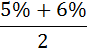 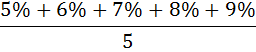 119
TERM STRUCTURE OF INTEREST RATES
Doing a similar calculation for the one- three-, and four-year interest rates, we can verify that one- to five-year interest-rates are 
one-year interest rate, 5.0%, 
two-year interest rate, 5.75%, 
three-year interest rate, 6.5%, 
four-year interest rate, 7.25%, 
five-year interest rate, 8.0%.
120
THE DISTINCTION BETWEEN REAL AND NOMINAL INTEREST RATES
121
REAL AND NOMINAL INTEREST RATES
So far,                                                                                we have discussed the nominal interest rates                                                                                         and ignored the effects of inflation                                     on the cost of borrowing. 
In fact,                                                                                           the nominal interest rate is distinguished   from the real interest rate.
122
REAL AND NOMINAL INTEREST RATES
The real interest rate is adjusted                                    by subtracting expected changes                                        in the price level (inflation) 
so that it more accurately reflects                                     the true cost of borrowing.
123
REAL AND NOMINAL INTEREST RATES
This interest rate is more precisely referred                    to as the ex-ante real interest rate                                         because it is adjusted for expected changes                    in the price level. 
The ex-ante real interest rate is most important to economic decisions,                               and typically is what economists mean                   when they refer to the “real” interest rate.
124
REAL AND NOMINAL INTEREST RATES
The interest rate that is adjusted                                            for actual changes in the price level                                        is called 
ex post real interest rate. 
It describes                                                                                    how well a lender has done                                                 in real terms after the fact.
125
REAL AND NOMINAL INTEREST RATES
The real interest rate (ir) equals                                             the nominal interest rate (i)                                            minus the expected inflation rate (πe):
 			ir = i-πe  				(5)
(Türkiye, higher interest and expected inflation)
126
REAL AND NOMINAL INTEREST RATES
To see why this definition makes sense,                           let’s first consider a situation                                                 in which we have made a                                                  one-year simple loan                                                         with a 5% interest rate (i = 5%) 
and we expect the price level to rise by 3% over the course of the year (πe = 3%).
127
REAL AND NOMINAL INTEREST RATES
As a result of making the loan,                                               at the end of the year                                                           we will have 2% more in real terms,                                                                                 that is, in terms of real goods and services                        we can buy. 
In this case, the interest rate we have earned in terms of real goods and services is 2%:  
				R = 5% - 3% = 2%
128